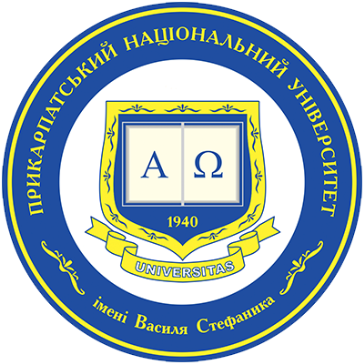 Профорієнтаційна робота: ефективні заходи, перспективи та завдання

2021
Основні вектори профорієнтаційної роботи
Створення враження, ореолу, актуалізація інтересу до ЗВО, факультету
Популяризація спеціальностей, професії, сфер реалізації
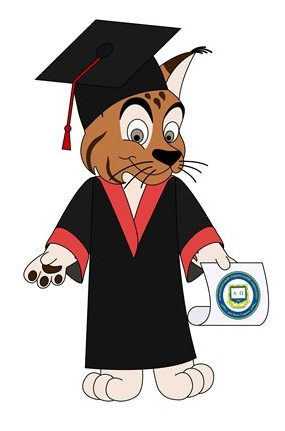 Профорієнтаційні заходи
Популяризація спеціальностей, професії через ЗМІ
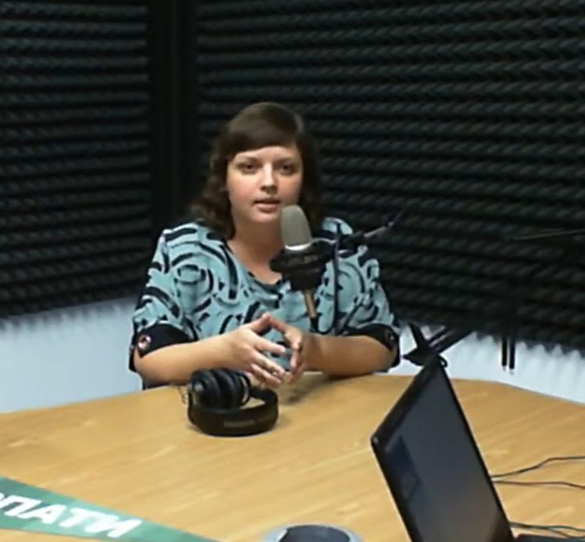 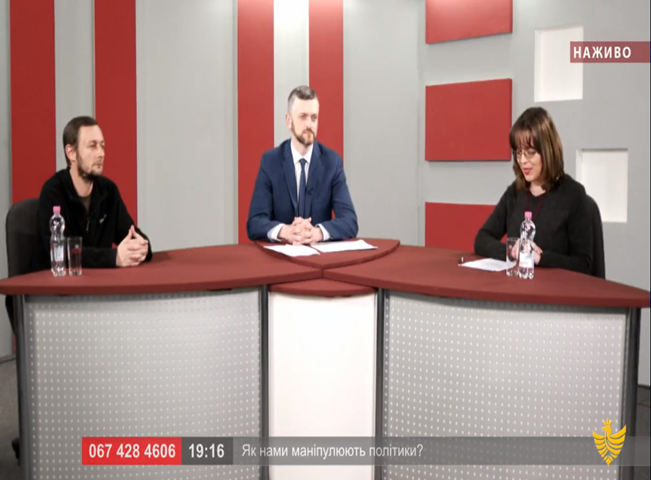 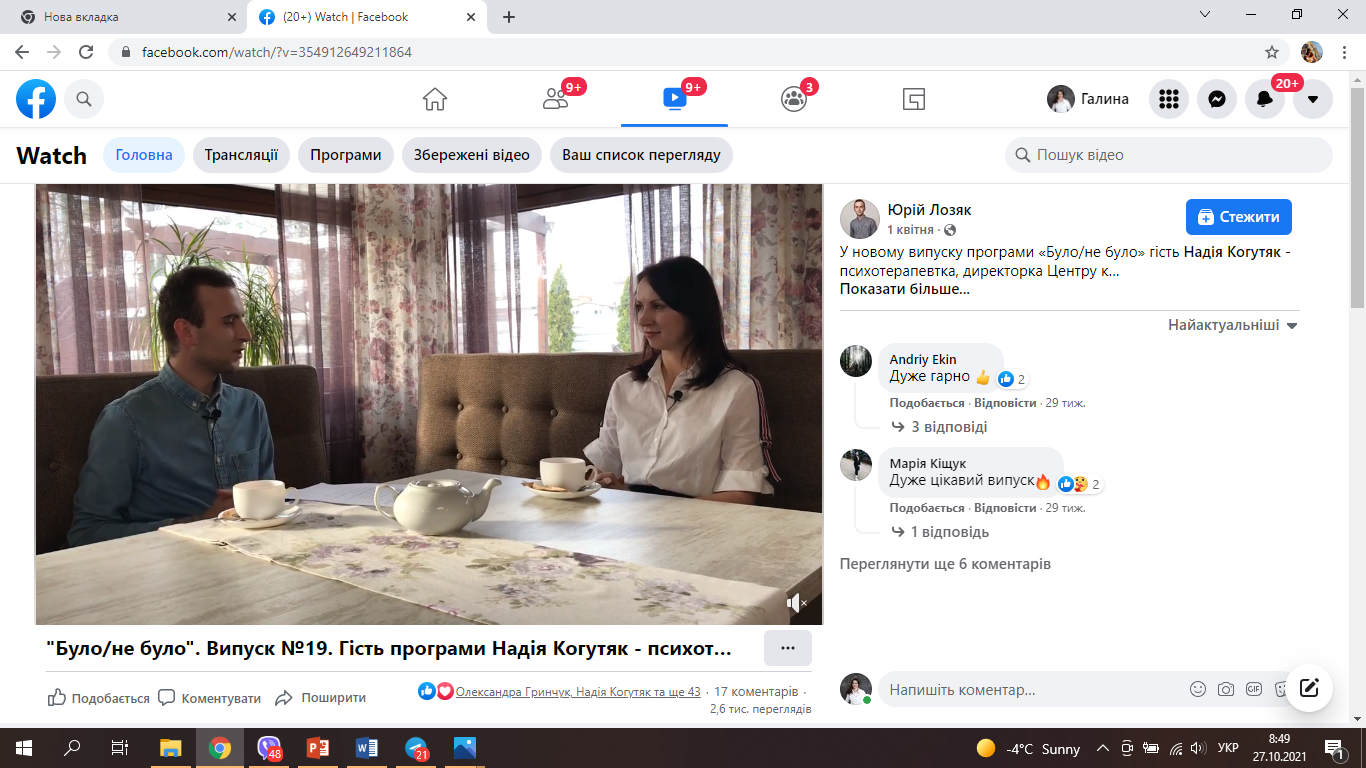 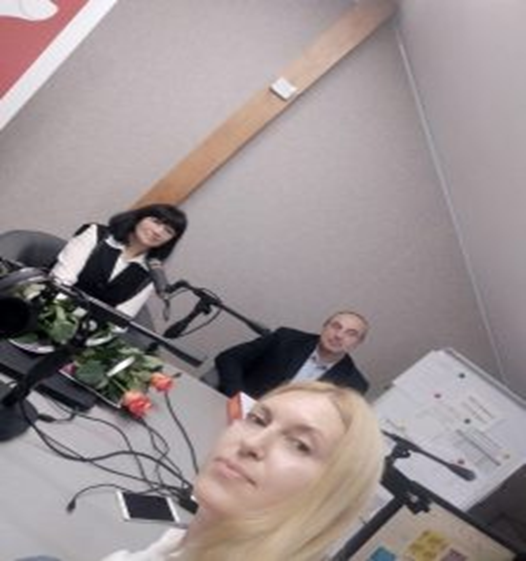 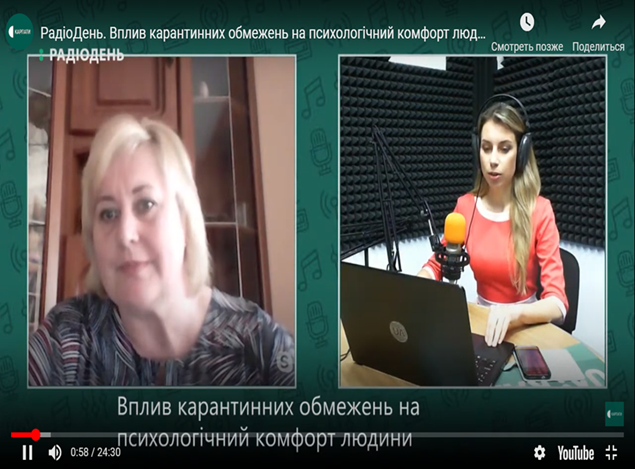 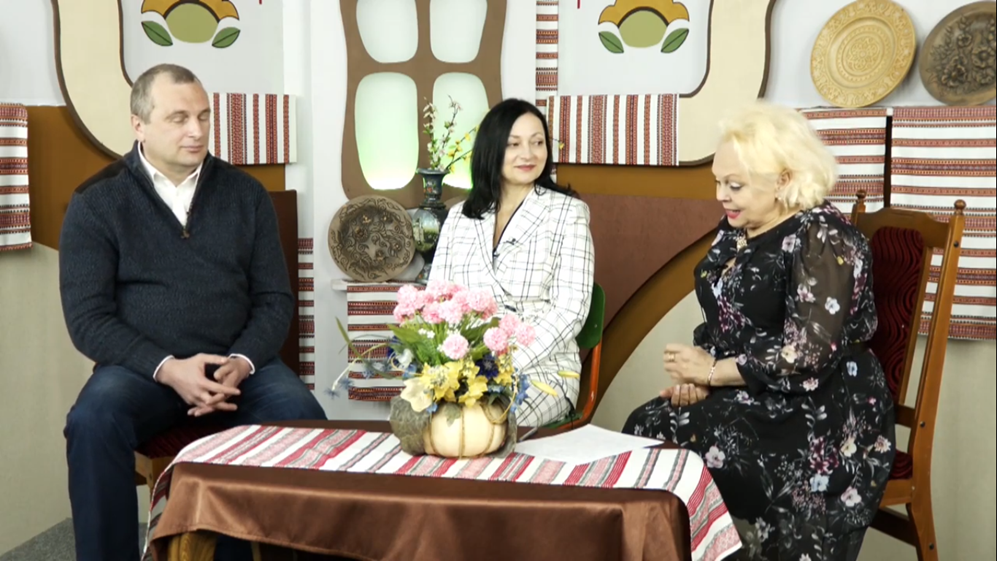 Популяризація професії психолога
для працівників пенітенціарних установ; вчителів випускних класів та класних керівників; патрульних поліцейських; працівників профосвіти; викладачів Івано-Франківської філії Перші Київські курси іноземних мов; викладачів мистецьких шкіл, працівників Центрів зайнятості
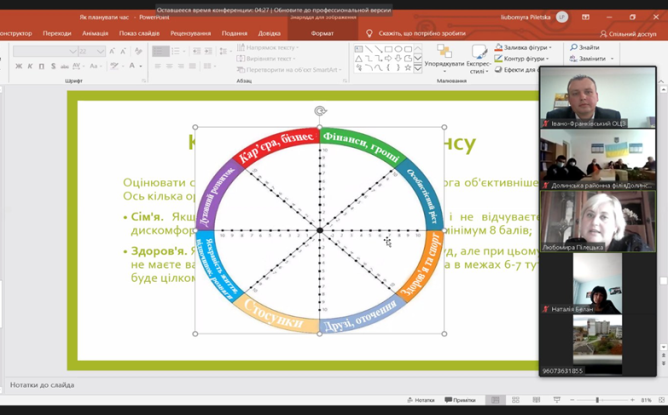 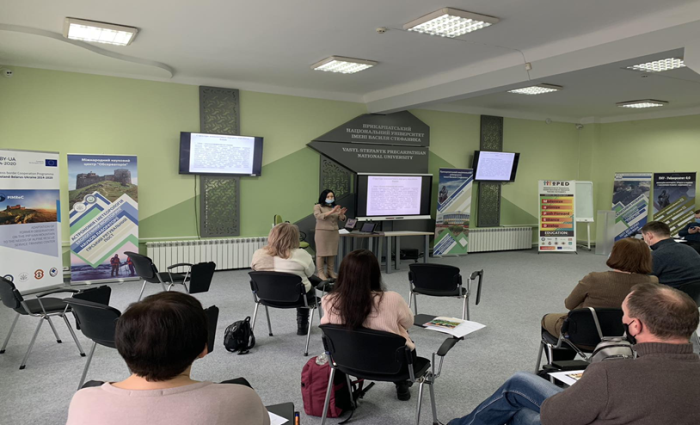 Діяльність проєкту «Школа майбутнього психолога»Проєкт «Ранок із психологом»
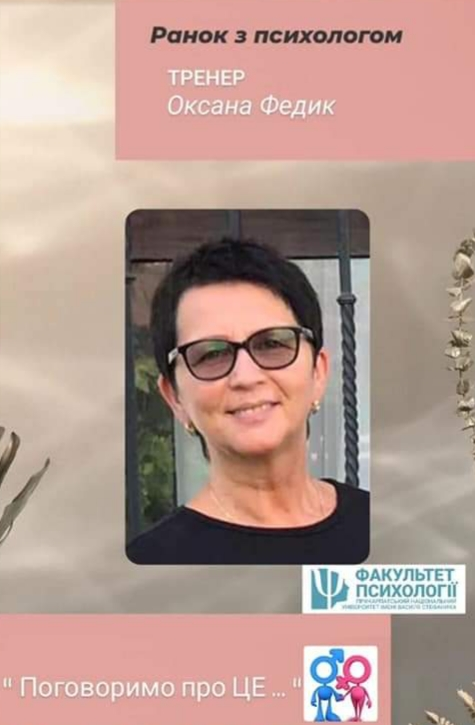 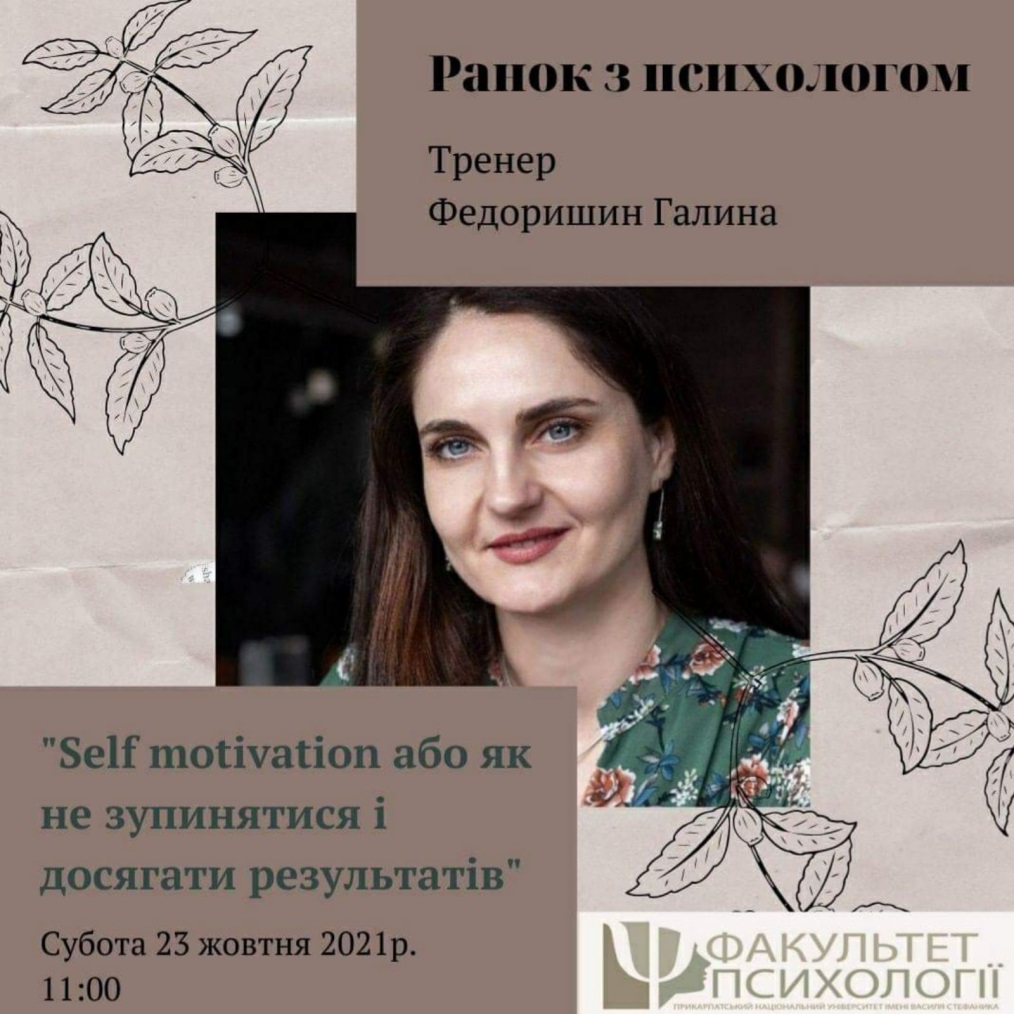 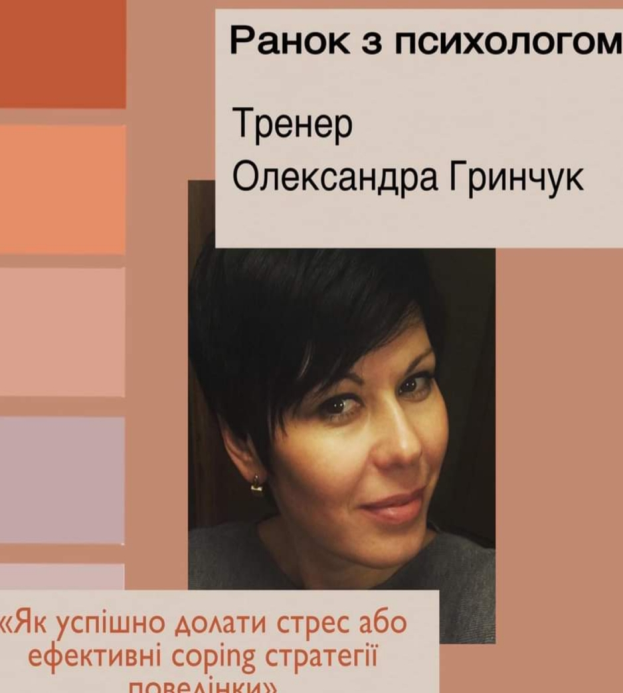 Конкурс «Психологічний лайфхак» (41 учасник)
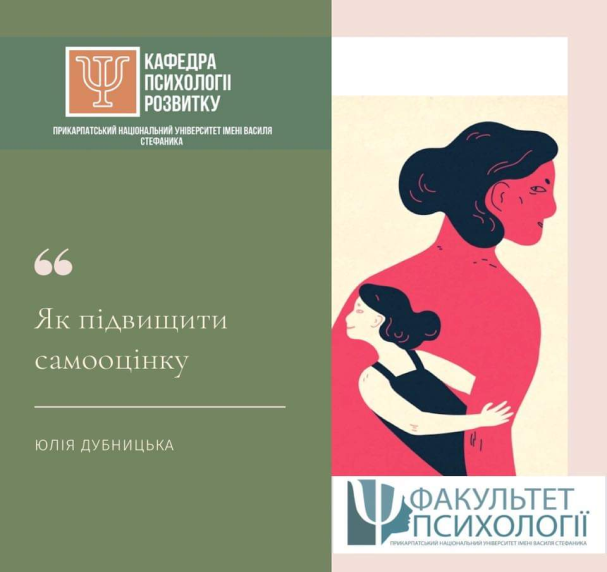 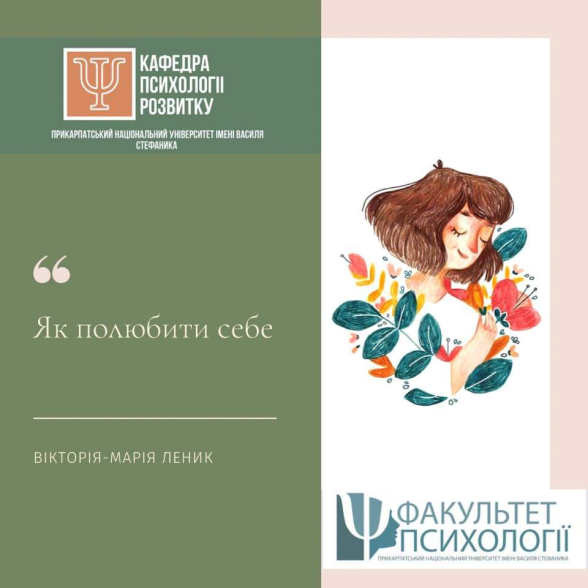 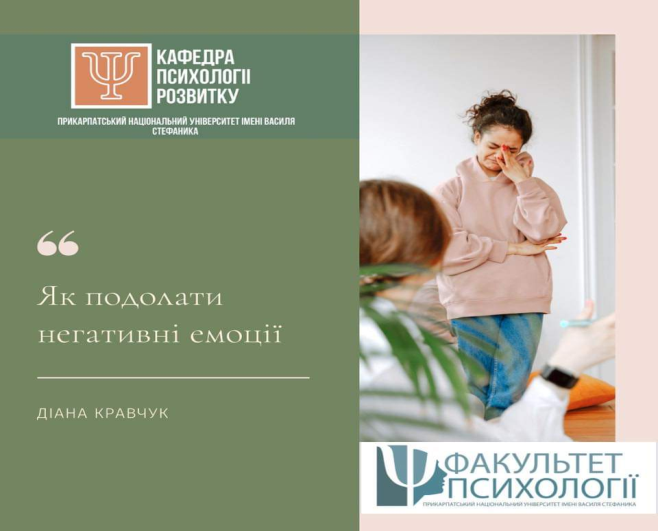 «Академія тьюторства» (24 тренінги)
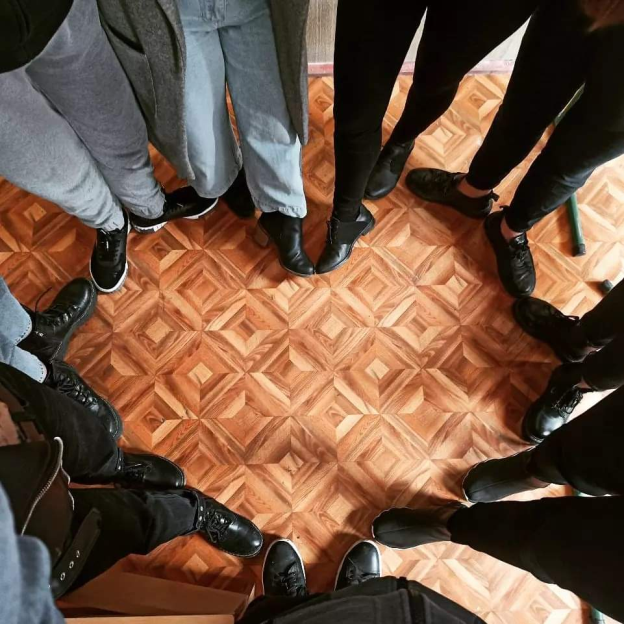 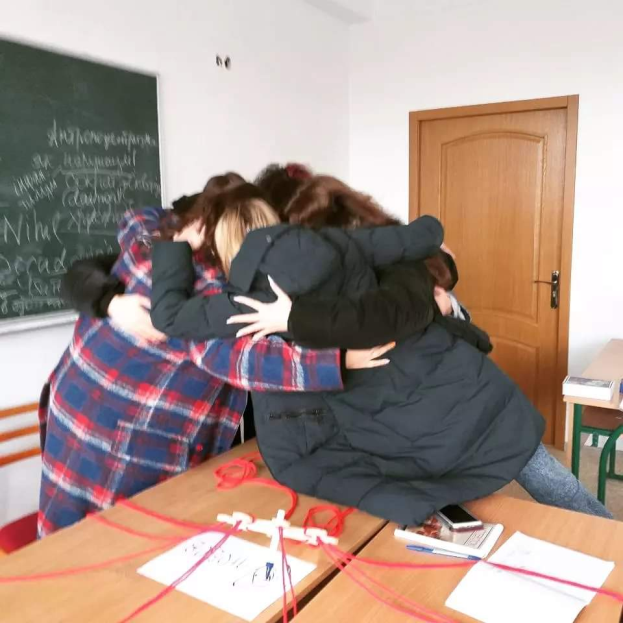 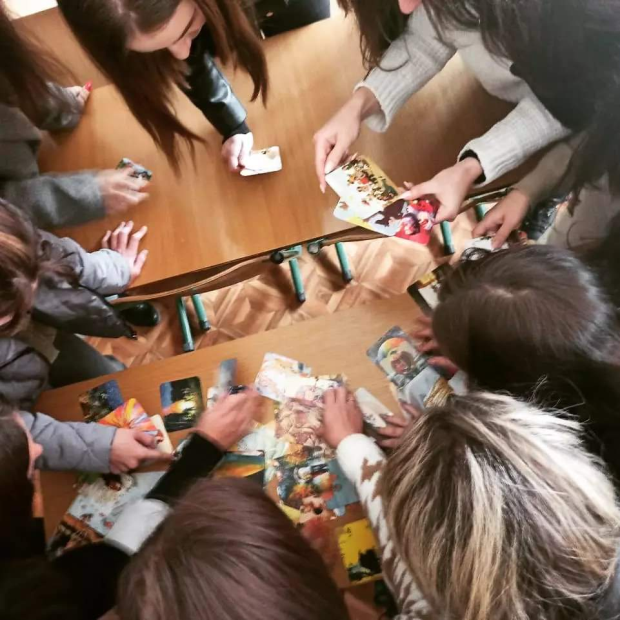 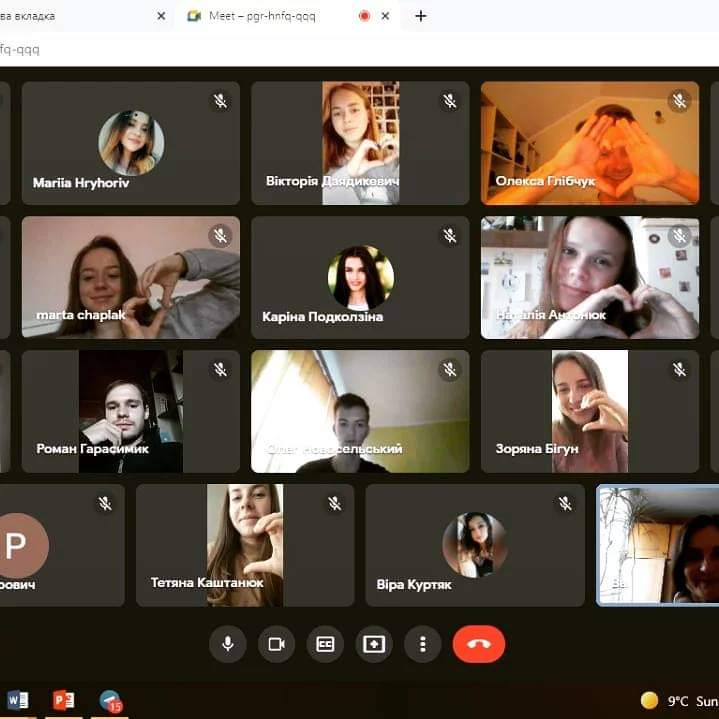 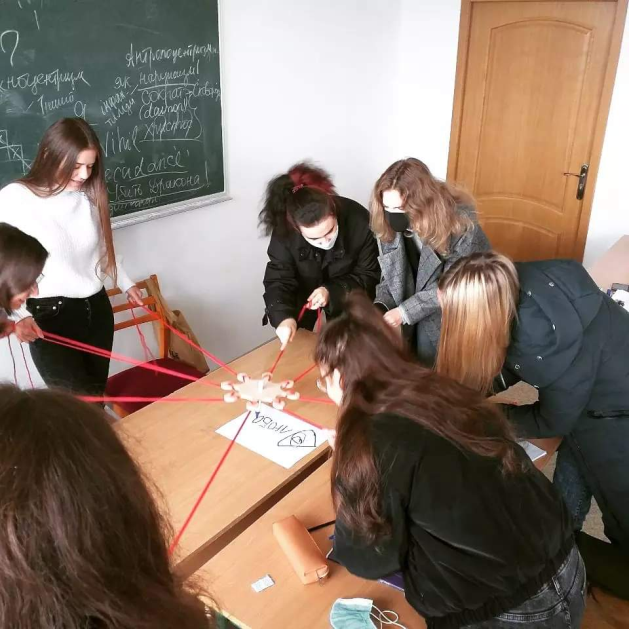 Проєкт «Запитання та відповіді»;Проєкт «Консультативна майстерня Довіра»Дебати
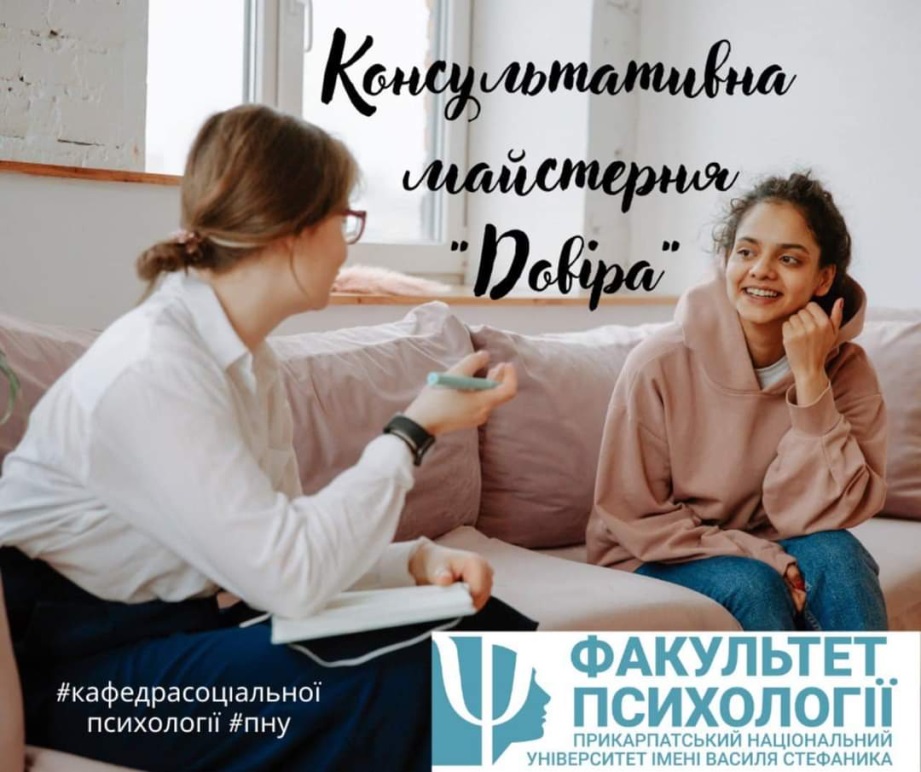 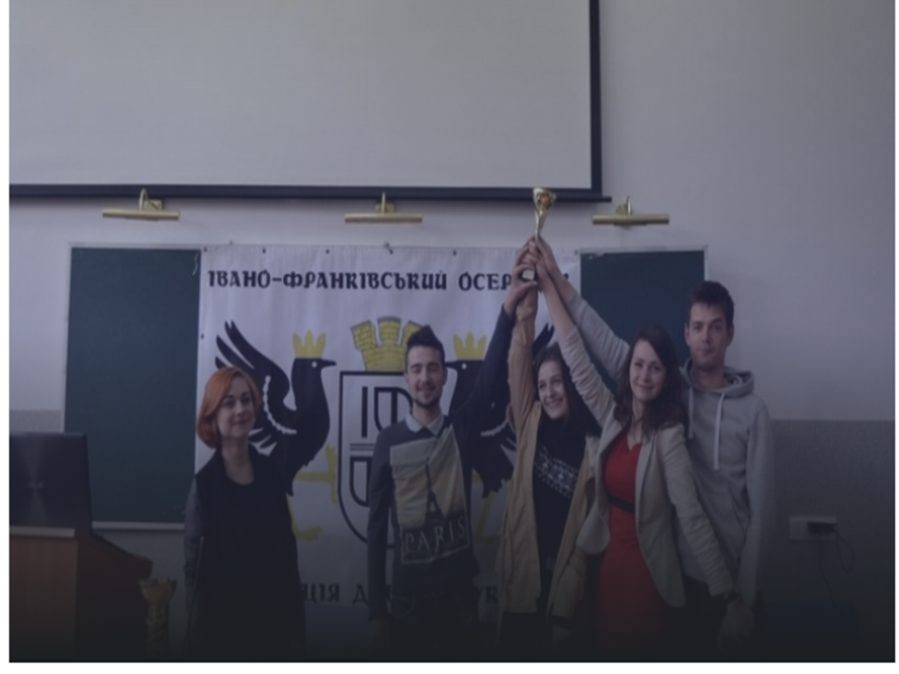 Волонтерські проєкти: «Лікар свято»,«Янголи поруч», «School of mentall health»
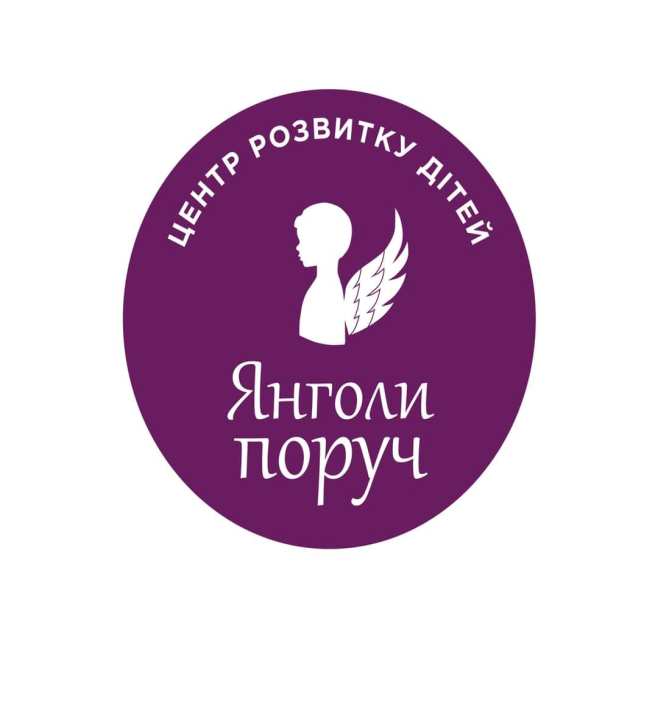 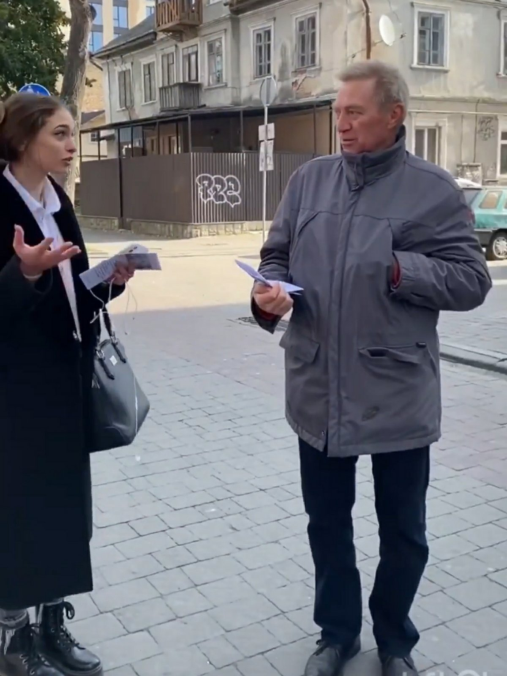 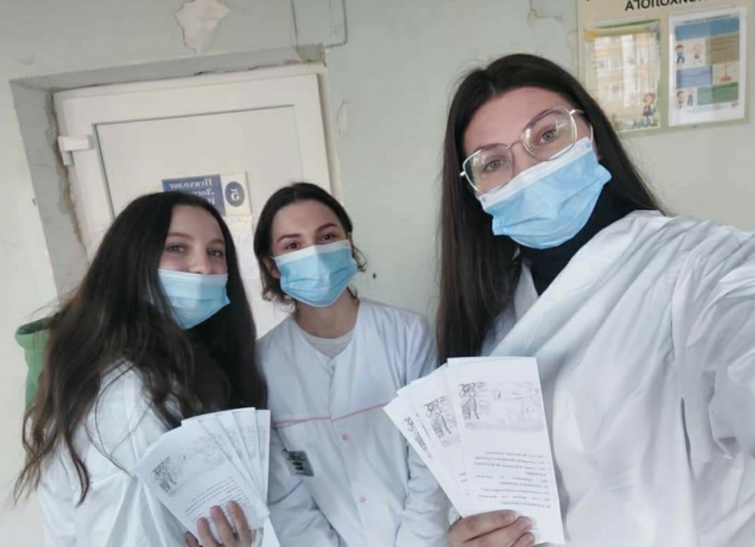 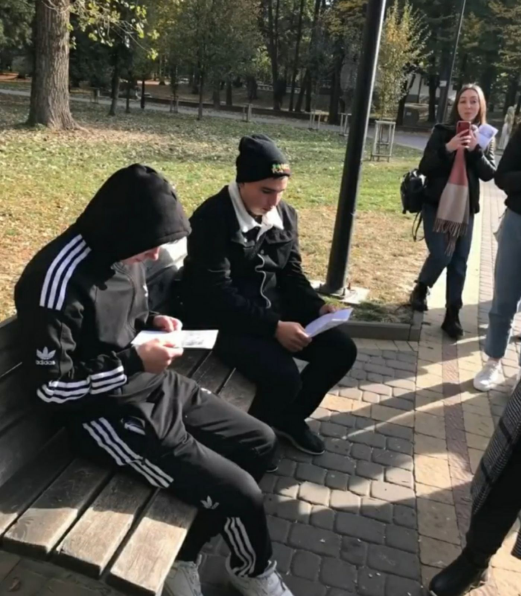 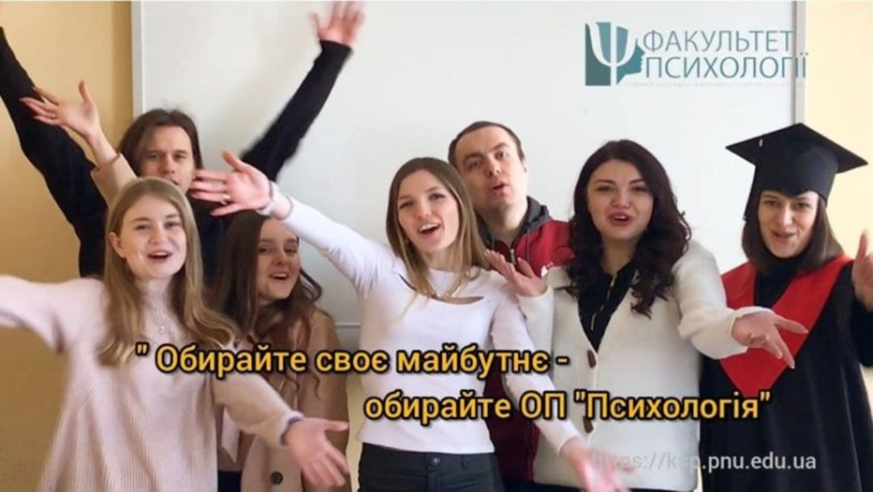 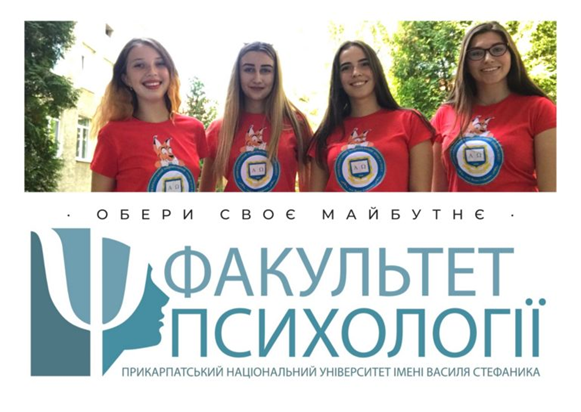 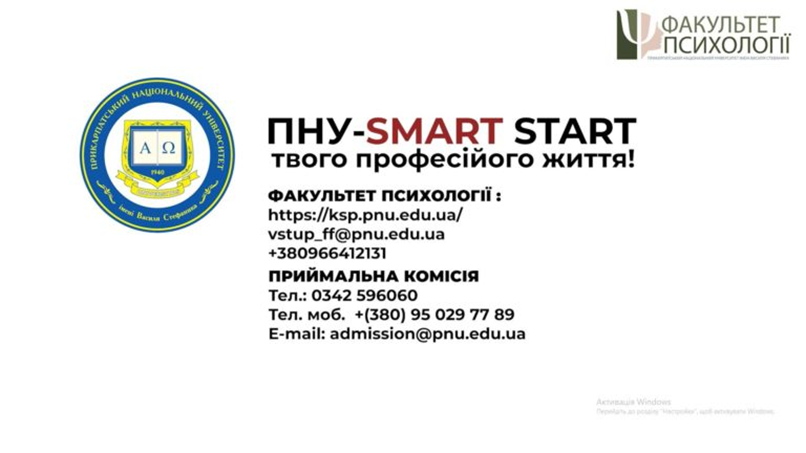 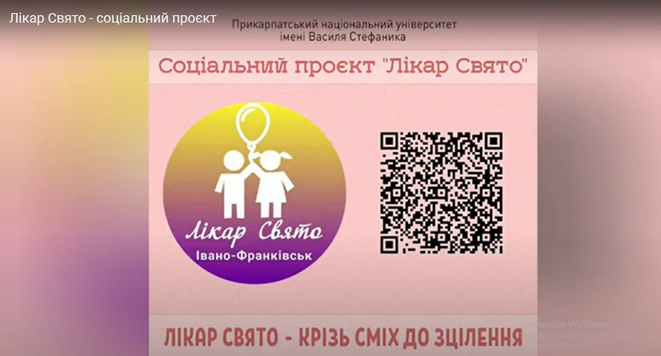 Профорієнтаційні зустрічі з учнями міста та областіпросвітницько-громадська діяльність
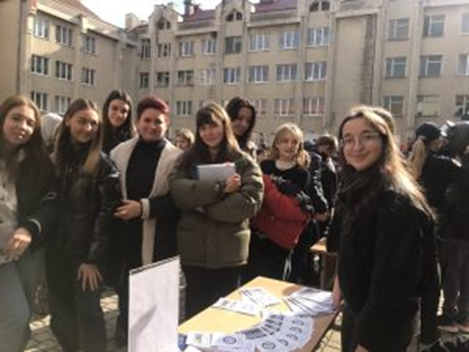 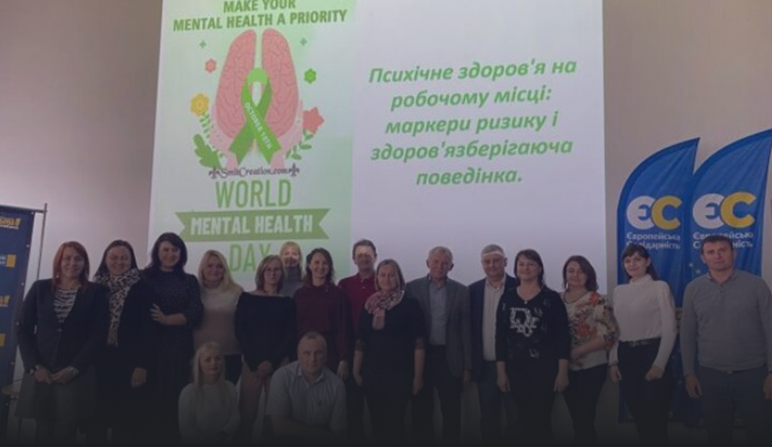 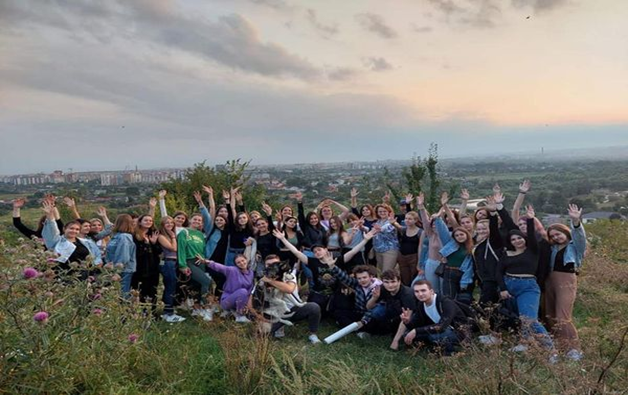 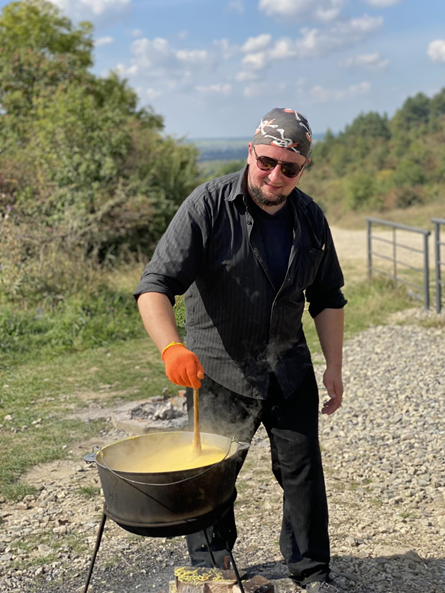 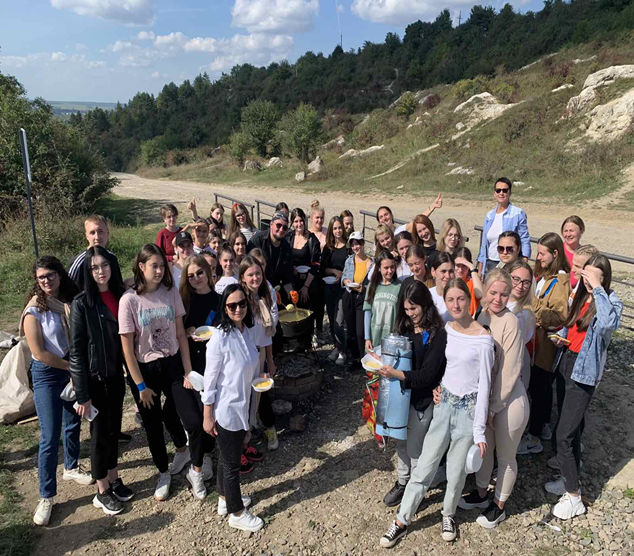 Тренінги для студентів 1 та 2 курсів на Вовчинецьких пагорбах
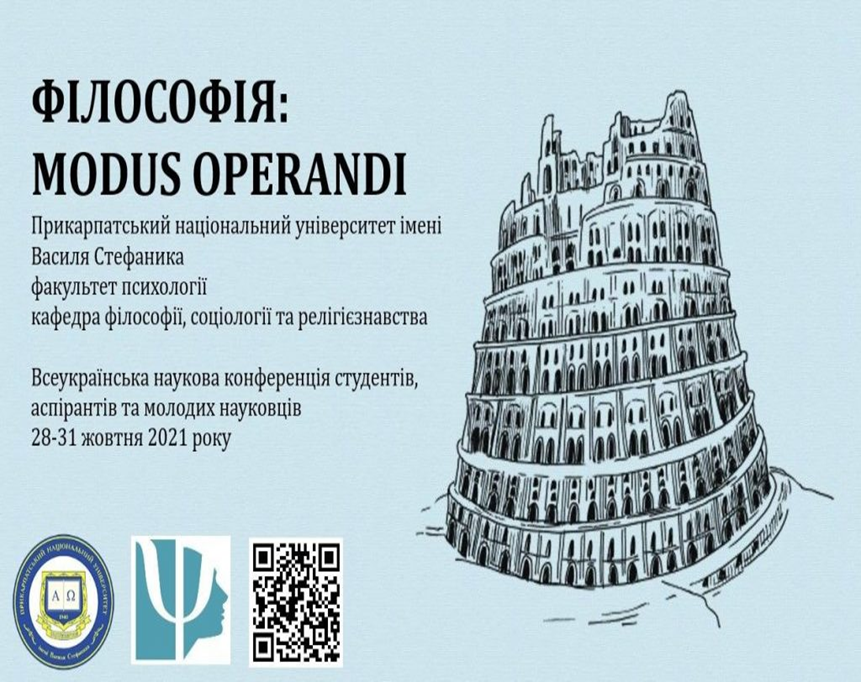 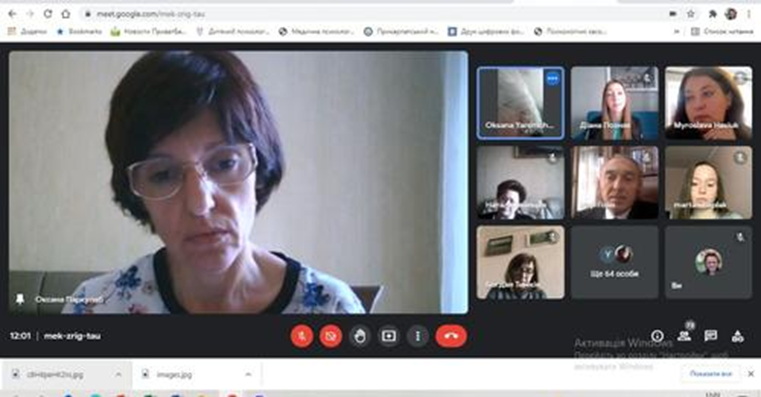 Конференції
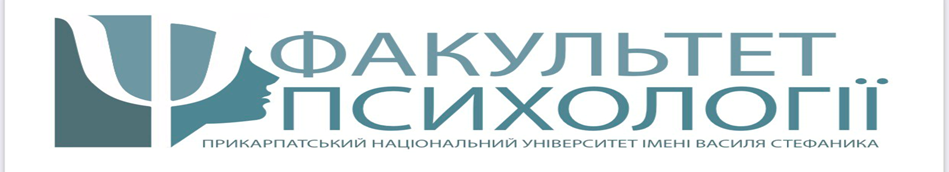 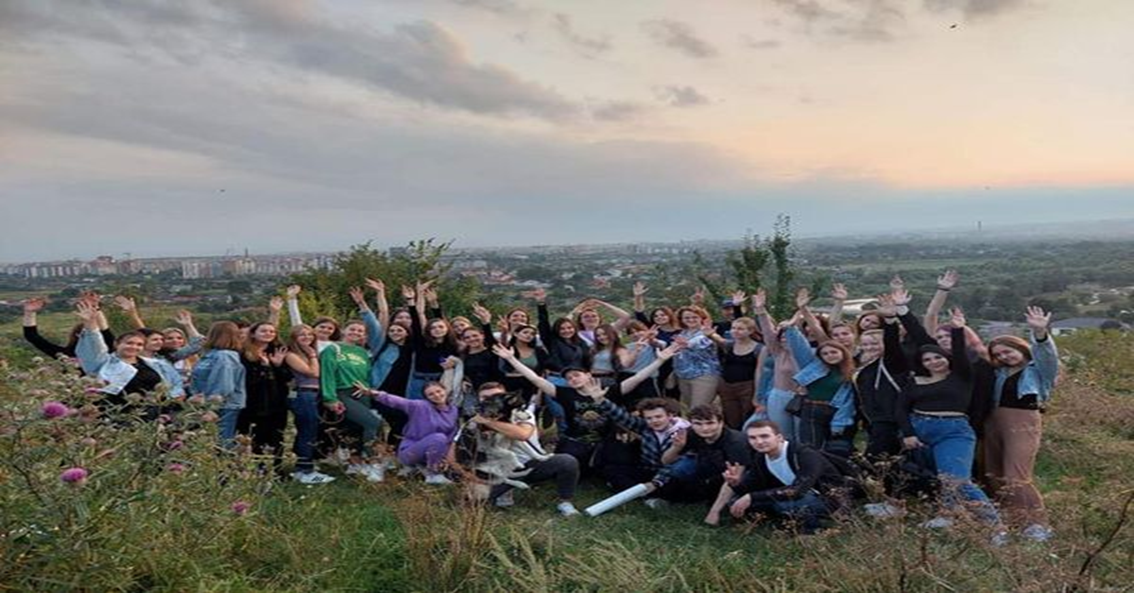 Дякую за увагу!